Valve Heart Diseases
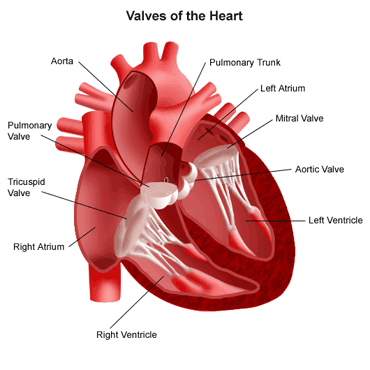 Prof. Mohammed Arafah
MB,BS FACP FRCPC FACC
Objectives
Etiology of valve diseases 
Pathogenesis .
Clinical presentation .
Clinical findings .
Investigation .
Management .
Etiology
Congenital : 
            -   Bicuspid or unicuspid .
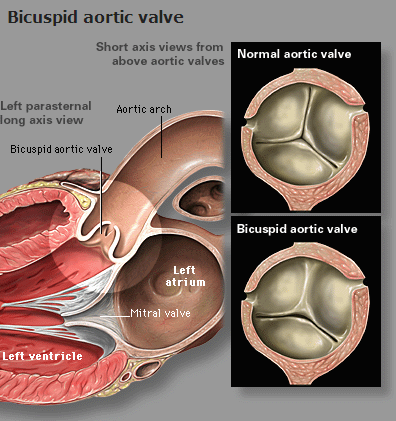 Etiology -  continue
Acquired :
            -   Rheumatic .
            -   Degeneration .
                  - myxomatous
                  - calcification
            -   Ischaemic . 
            -   Infective Endocarditis .
            -   Valve ring dilatation .
Pathogenesis
Pressure  Overload :
           - Aortic stenosis 
                   Left Ventricular hypertrophy
           - Mitral stenosis 
                    Left Atriarl hypertrophy & dilatation
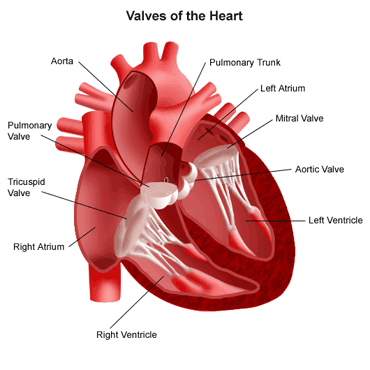 Volume Overload :

            - Chronic mitral regurgitation 
                   dilated left ventricle & left atria
            - Chronic tricuspid regurgitation
                   dilated right ventricle & right atria
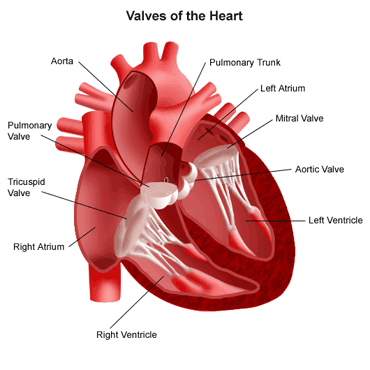 TYPES of Presentations
Acute Presentation :
           - Acute mitral regurgitation due to
                eg acute myocardial infarction
                     acute chordea tendineae rupture
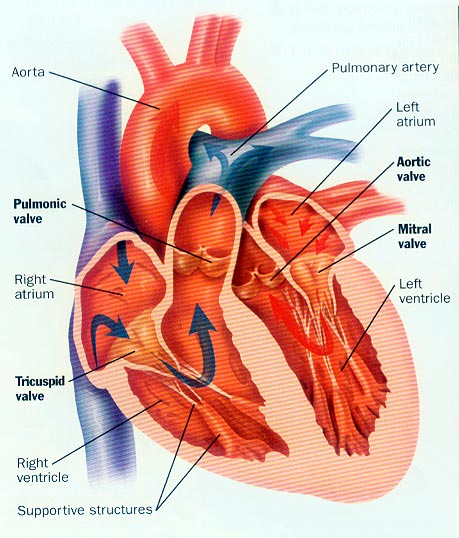 TYPES of Presentations
Chronic Presentation :
          - Chronic mitral regurgitation due to
                   eg RHRUMATIC fever .
                        Mitral valve Prolapse .
           - Chronic aortic regurgitation due to
                    eg Bicuspid Aortic valve .
Clinical presentation
SYMPTOMS
Dyspnea , paroxysmal nocturnal dyspnea 
   orthopnea .
Palpitation .
Chest  pain .
Dizziness , prefainting ,syncope .
Oedema , Ascites 
Cough .
Fatigue
Hemoptysis
Symptoms of thromboembolic complication .
Clinical findings
Signs of Valve Diseases
Abnormal look (Down syndrome) .
Abnormal pulse ( Atrial fibrillation ) .
Abnormal Jugular Venus Pressure (JVP) .
Apex beat abnormality .
Sternal or parasternal heave .
Thrill .
Abnormal heart sound .
MURMURS .
        Systolic or Diastolic .
INVESTIGATION
ECG .
CXR .
Echo cardiology .
   M mode , 2D ,3D . 4 D  . TEE .
   Doppler .
24 hours monitor for heart rhythm .
MRI .
Cardiac catheterization .
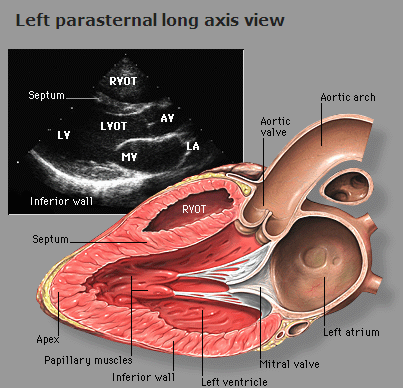 MITRAL STENOSIS
ETIOLOGY
Rheumatic Fever which is related to streptococcus infections, causing damage to the mitral valve and leading to mitral stenosis later in life.
OTHER LESS COMMON CAUSES OF MITRAL STENOSIS
Congenital Mitral Stenosis
Systemic Lupus Erythematosus
Rheumatoid Arthritis
Atrial Myxoma
Malignant Carcinoid
Bacterial Endocarditis
MITRAL STENOSIS results in several changes to the integrity of the valves:
CUSPS  THICKEN
COMMISSURES  FUSED  TOGETHER
CHORDAE TENDINAE BECOMES 
THICKENED & SHORTENED
CALCIUM DEPOSITS FORM
PATHOPHYSIOLOGY
In normal adults the mitral valve orifice is 4-6cm². 

When the orifice is reduced to approximately 2cm², which is considered mild mitral stenosis, blood can flow from the left atrium to the left ventricle only if propelled by an abnormal pressure gradient – the hemodynamic hallmark of Mitral Stenosis. 

When the mitral valve opening is reduced to 1 cm² , which is considered critical mitral stenosis, a left atrioventricular pressure gradient of approximately 20mmHg is required to maintain normal cardiac output at rest.
HEAMODYNAMICS Consequences of Mitral stenosis
SIGNS & SYMPTOMS
DYSPNEA ON EXERTION

Usually precipitated by exercise, emotional stress, infection, or atrial fibrillation, all of which increase the rate of blood flow across the mitral orifice & result in further elevation of Left
OTHER PRINCIPAL SIGNS AND SYMPTOMS INCLUDES:
Fatigue
Orthopnea
Paroxysmal nocturnal dyspnea
Pulmonary edema – develops when there’s a sudden ↑ in flow rate across a markedly narrowed mitral orifice.
Palpitations – owing to presence of arrhythmias
Hemoptysis – due to rupture of thin dilated bronchial veins.  
Peripheral  edema .
DIAGNOSTIC EVALUATIONS
Clinical evaluation of Mitral Stenosis begins with an in-depth history and physical exam.

ON PHYSICAL EXAMINATION
a loud S1 – due to abrupt leaflet closure
a loud S2 – due to ↑ PAP; an opening snap due to tension on valve leaflet
Diastolic rumble – due to turbulent blood flow across the stenotic valve.
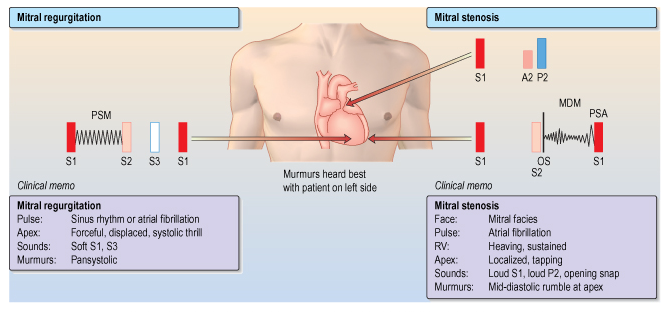 The Diagnostic testing used to evaluate the presence & severity of Mitral Stenosis includes:
ECG
Chest Radiograph
2D Echocardiogram
Doppler Study
TransEsophageal Echocardiography
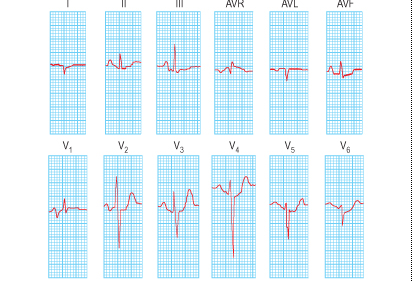 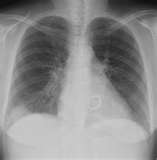 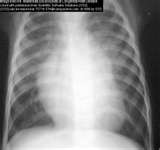 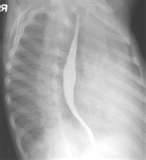 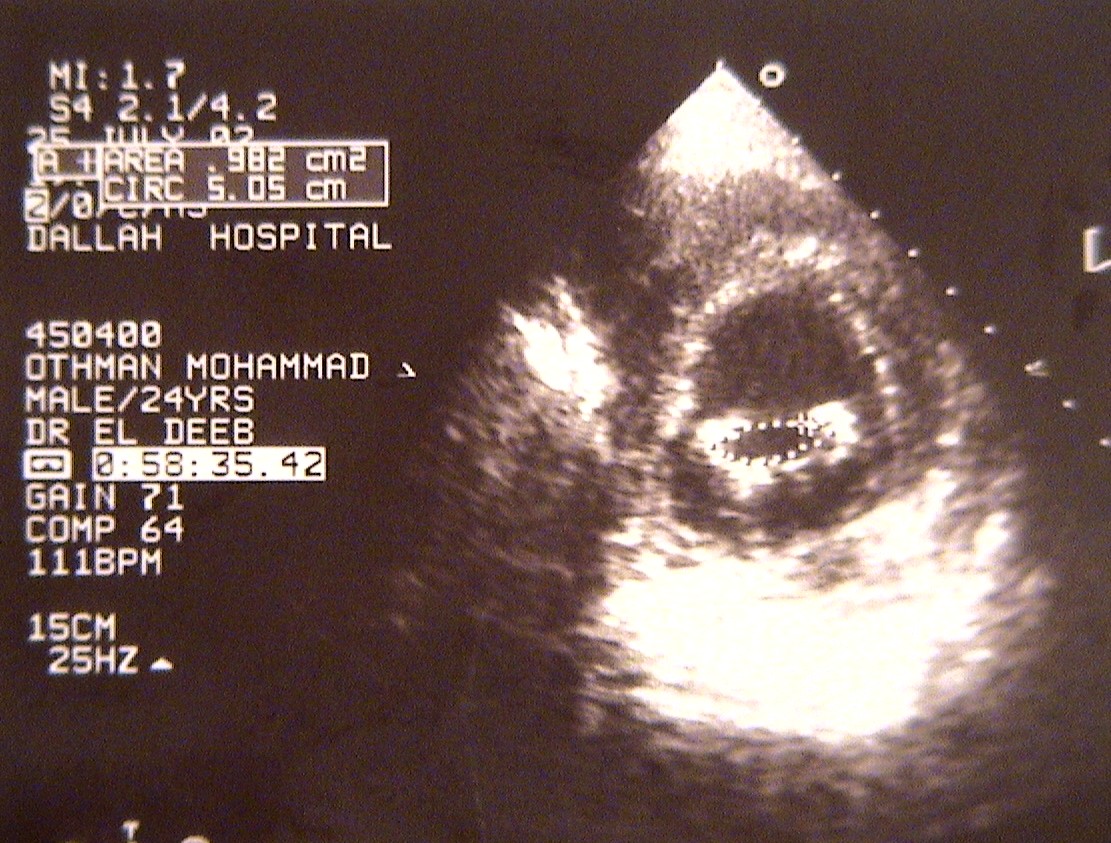 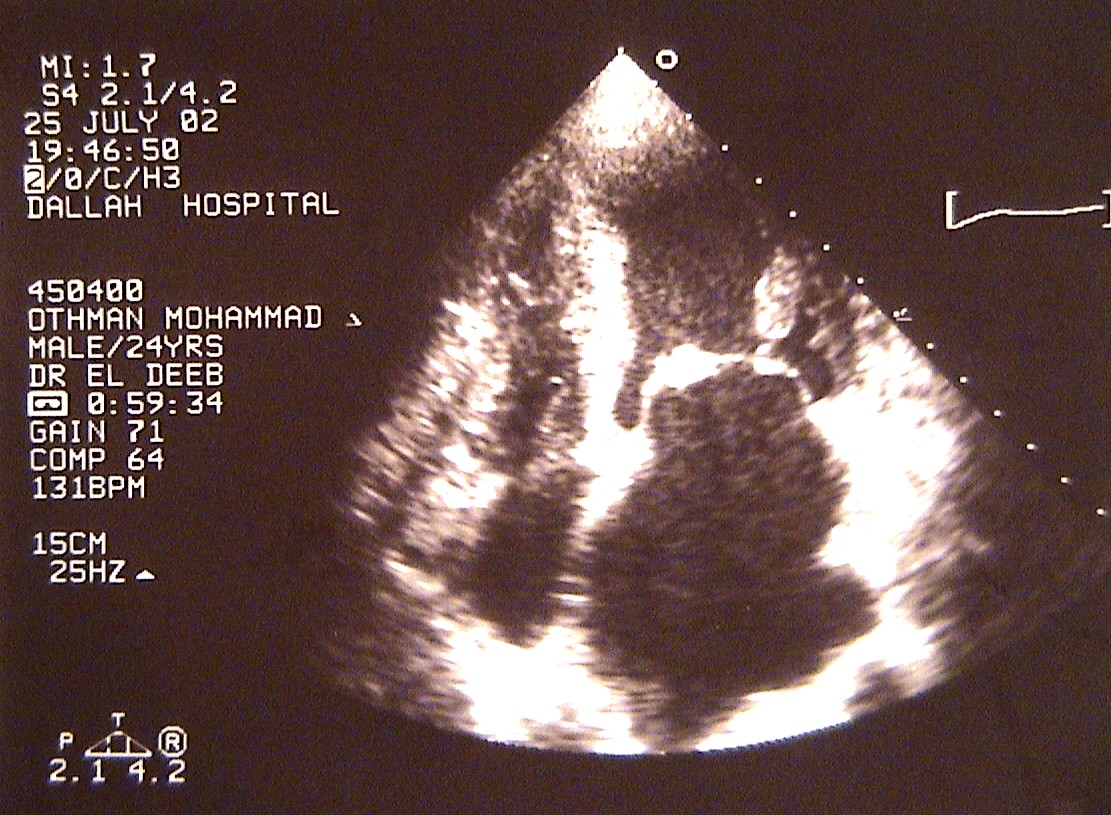 MVA–2D ECHO = 0.9cm²
COMPLICATIONS OF MITRAL STENOSIS
ATRIAL FIBRILLATION
LUNG CONGESTION
BLOOD CLOTS with SYSTEMIC EMBOLIZATION
PULMOARY HYPERTENSION
CONGESTIVE HEART FAILURE
MEDICAL MANAGEMENT
DIURETICS
DIGITALIS
 ANTI-ARRYHTHMICS
 ANTICOAGULANTS
ANTIBIOTICS
Intervention
PERCUTANEOUS TRANSVENOUS MITRAL COMMISSUROTOMY (PTMC)
SURGICAL COMMISSUROTOMY
MITRAL VALVE Replacement .
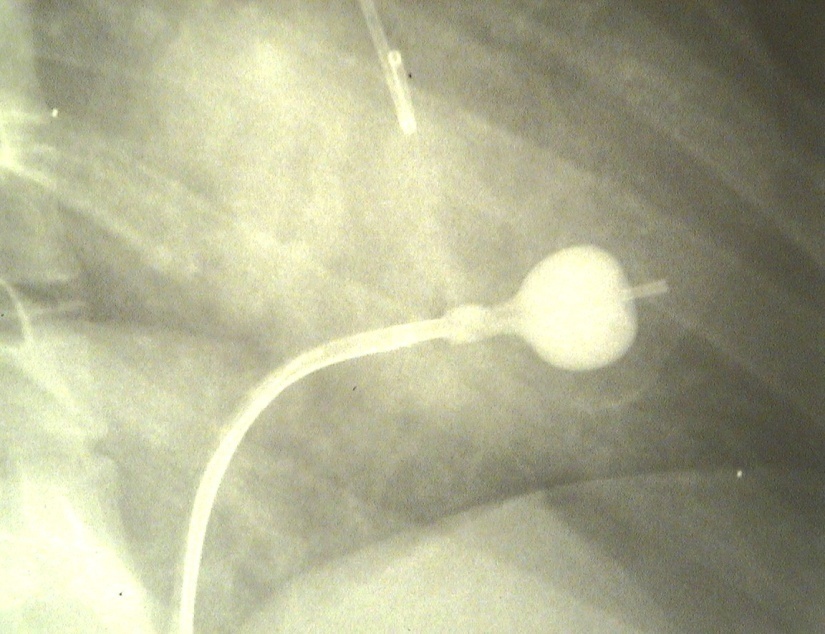 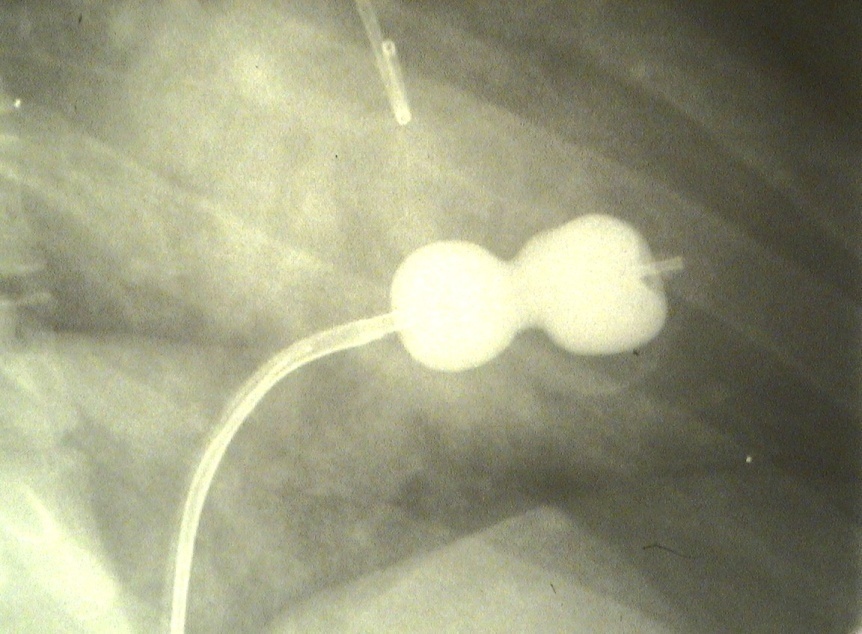 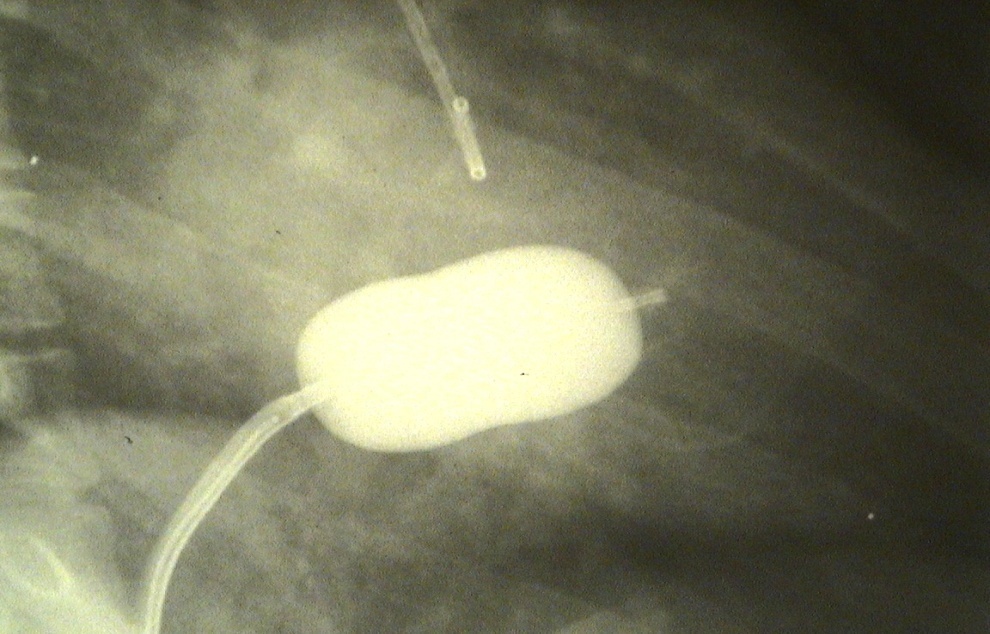 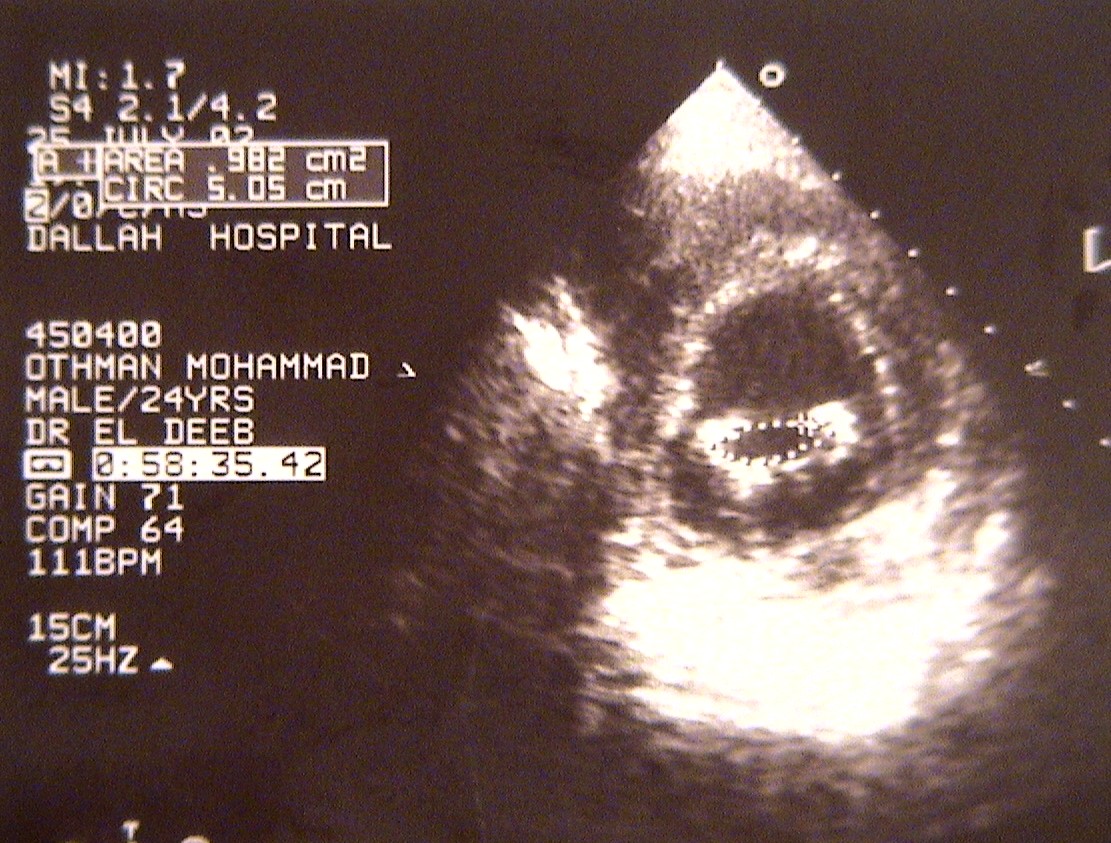 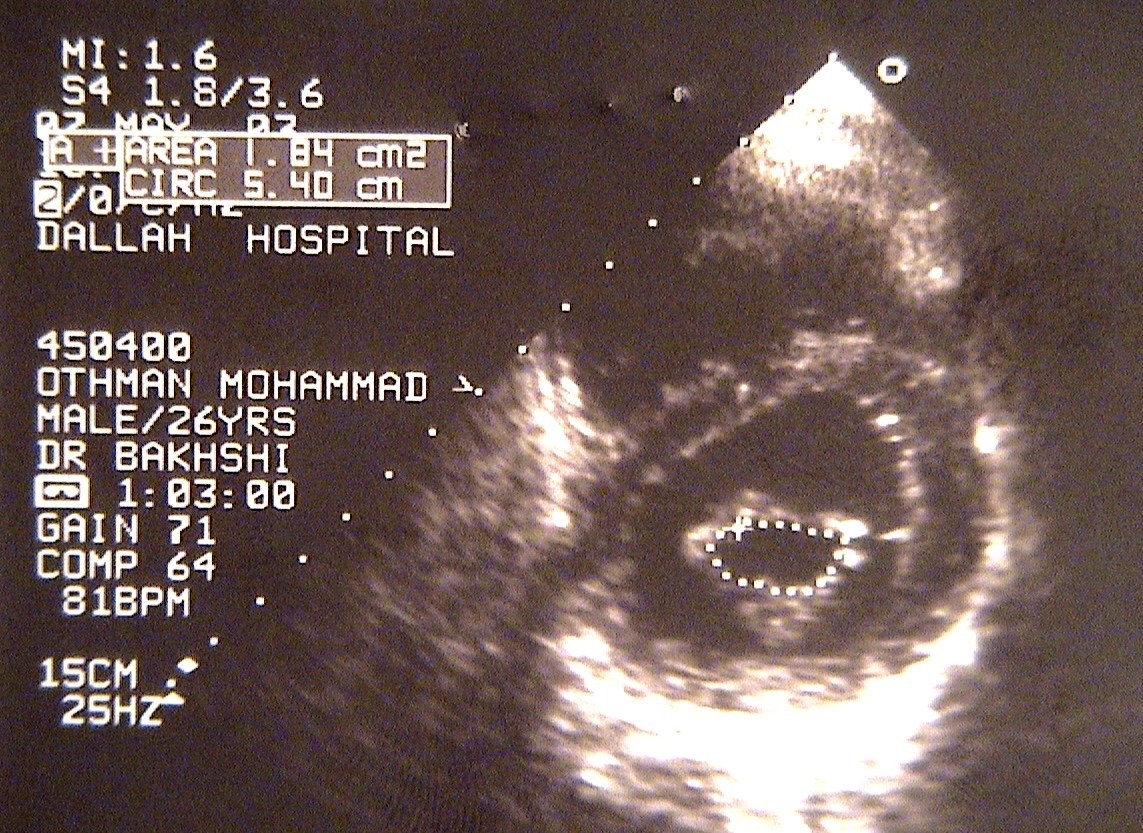 MVA = .982 cm²
MVA = 1.84 cm²
PRE-PROCEDURE
POST-PROCEDURE
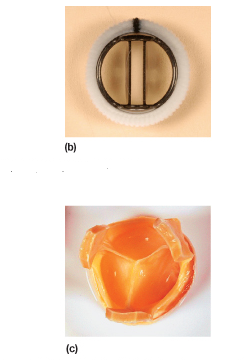 MITRAL REGURGITATION
ETIOLOGY
RHEUMATIC HEART disease .
MITRAL Valve Prolapse  .
Others
         - IHD
         - Cardiomyopathy  ( dilated , hypertrophic )
         - Hypertensive heart disease
         - infective endocarditis 
         - Myocarditis
         - connective tissue disorders -  (SLE)
         - collagen abnormalities - Marfan's syndrome
SIGNS
Laterally displaced (forceful) diffuse apex beat and a systolic thrill .
Soft first heart sound .
 Pansystolic murmur .
Prominent third heart sound .
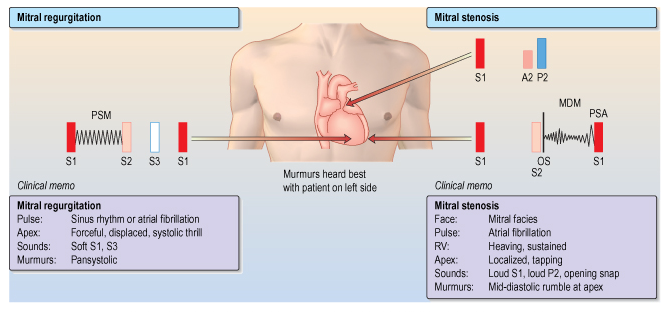 Management of mitral regurgitation
Evidence of progressive cardiac enlargement generally warrants early surgical intervention by either mitral valve repair or replacement .
Treatment with ACE inhibitors, diuretics and possibly anticoagulants .
Mitral Valve Prolapse
Pathology
Large mitral valve leaflets, an enlarged mitral annulus, abnormally long chordae or disordered papillary muscle contraction .
Demonstrate myxomatous degeneration of the mitral valve leaflets .
 Associated with Marfan's syndrome, thyrotoxicosis, rheumatic or ischaemic heart disease .
Symptoms
Atypical chest pain is the most common symptom .
Palpitations may be experienced because of the abnormal ventricular contraction or because of the atrial and ventricular arrhythmias .
Sudden cardiac death due to fatal ventricular arrhythmias is a very rare but recognized complication.
SIGNS
The most common sign is a mid-systolic click .
Produced by the sudden prolapse of the valve and the tensing of the chordae tendineae that occurs during systole .
A late systolic murmur owing to some regurgitation
Treatment
Beta-blockade is effective for the treatment of the atypical chest pain and palpitations .
 Mitral valve prolapse  associated with significant mitral regurgitation and atrial fibrillation, anticoagulation is advised to prevent thromboembolism .
Mitral valve prolapse associated with severe mitral regurgitation has a risk of sudden cardiac death.
AORTIC STENOSIS
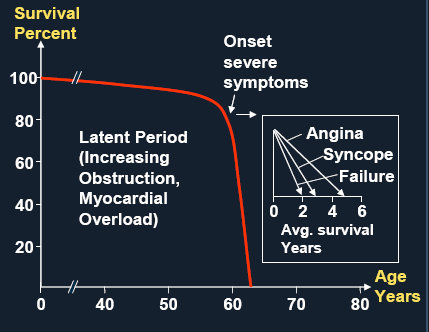 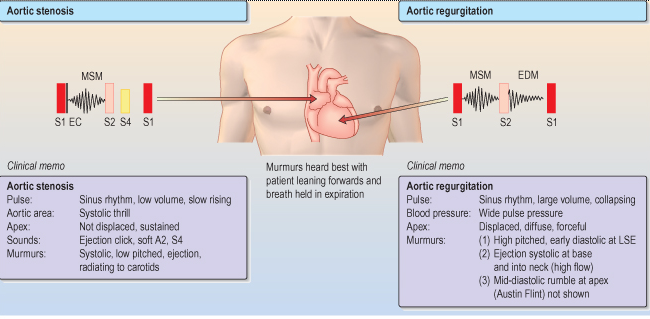 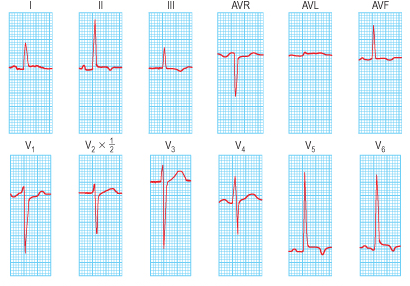 Treatment
In patients with aortic stenosis, symptoms are a good index of severity and all symptomatic patients should have  TAVR or aortic valve replacement.
 Asymptomatic patients should be under regular review for assessment of symptoms and echocardiography .
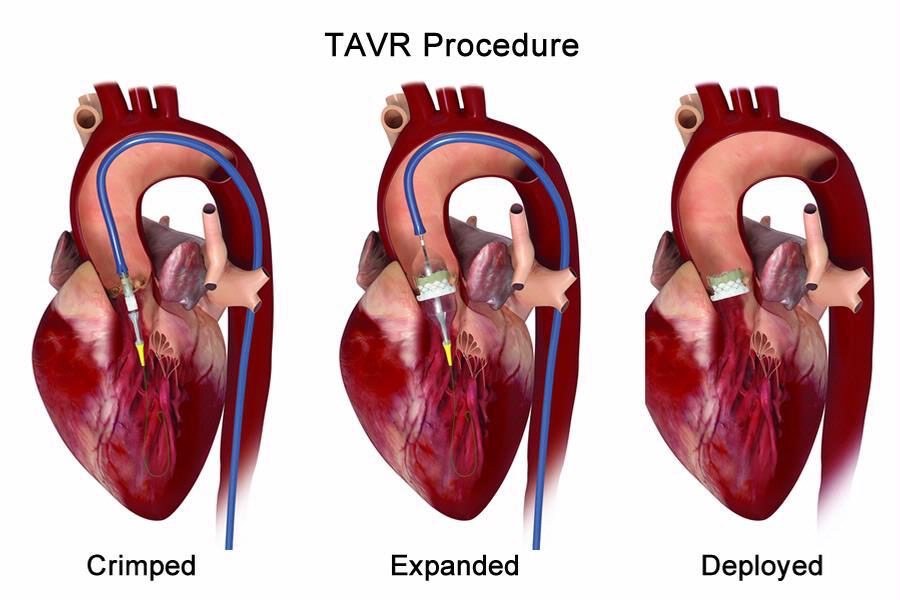 AORTIC REGURGITATION
Acute aortic regurgitation
Acute rheumatic fever 
Infective endocarditis 
Dissection of the aorta 
Ruptured sinus of Valsalva aneurysm 
Failure of prosthetic heart valve
Chronic aortic regurgitation
Rheumatic heart disease 
Syphilis Arthritides: 
Reiter's syndrome 
Ankylosing spondylitis 
Rheumatoid arthritis 
Hypertension (severe) 
Bicuspid aortic valve 
Aortic endocarditis 
Marfan's syndrome 
Osteogenesis imperfecta
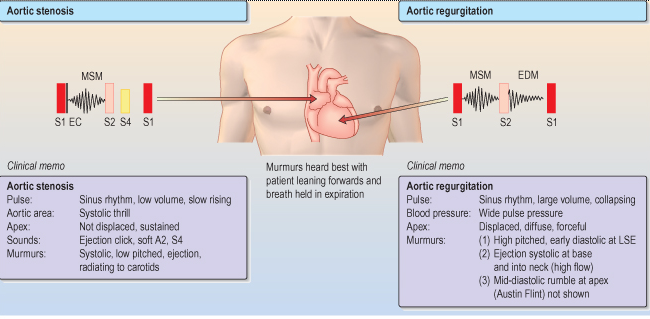 Treatment : Aortic valve replacement
Because symptoms do not develop until the myocardium fails and because the myocardium does not recover fully after surgery, operation is performed before significant symptoms occur.
 The timing of the operation is best determined according to haemodynamic, echocardiographic or angiographic criteria
PULMONIC Valve Diseases
PULMONIC Valve stenosis
PULMONIC Valve Rergurgitation
TRICUSPID Valve Diseases
TRICUSPID Valve Regurgitation
TRICUSPID Valve stenosis